Урок 1. Формирование системы военного образования в России
Темы урока

1. История создания системы военного образования  в России
2. Первые военно-учебные заведения
3.Основные дисциплины преподаваемые в военных школах
Русская военная школа
Цель создания системы военного образования – подготовка профессиональных кадров  к службе Отечеству.

Система военного образования в России начала складываться в период реформ Петра Великого.

Создавая новую для России вооруженную силу, он прежде всего сформировал систему подготовки командных кадров.
Первые военно-учебные заведения
Первым  военно-учебным заведением  в России можно  считать учрежденную Петром 1  в 1698 году при  Пушкарском Приказе школу «цифири и землемерия».  

Московская  школа математических и навигацких наук выпускала из своих стен специалистов военно-морского флота, судостроителей, геодезистов, инженеров.  С 1700 по 1715 гг. школа была расположена в помещении Сухаревской башни, в последствии, для школы было отведено другое здание. В школу  принимались подростки и юноши 12-20 лет всех сословий кроме крепостных. Нуждающиеся, находились на полном обеспечении.
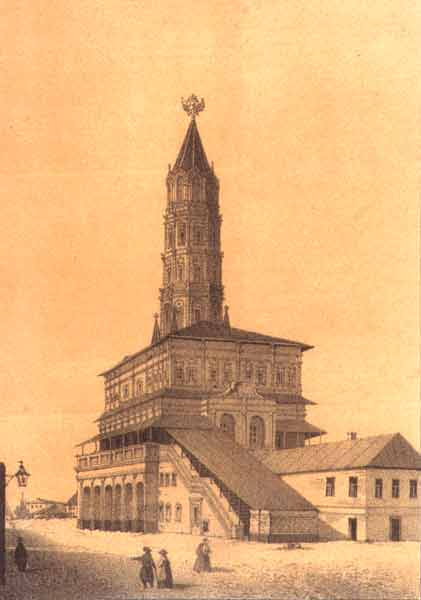 Военные школы
Впоследствии  были открыты школы для подготовки военных кадров. Для пехотных частей офицеров готовили Лейб-Гвардии Преображенский и Семеновский полки, содержав­шиеся по двойному штату, для кавалерии — лейб-регимент, которым сначала был С.-Петербургский драгунский, а затем стал Кронштадский драгунский полк; для артиллерии, инженерных формирований и флотских экипажей — намеренно учрежденные в Москве и С.-Петербурге школы: Навигацкая (1701 г.) , 2 артиллерийские (1712 и 1721 гг.) и 3 инженерные (1712, 1719 и 1722 гг.).
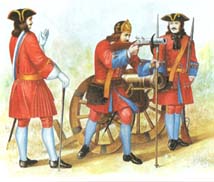 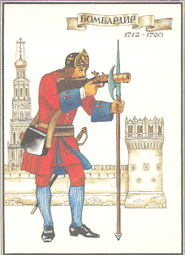 Основные виды учебных заведений
2) готовящие для поступления в заведения первой группы;
1) непосредственно готовящие офицеров (выпускающие своих воспитанников офицерами или с правами на офицерский чин);
3) занимающиеся повышением квалификации и переподготовкой лиц, уже имеющих офицерские чины.
Основные дисциплины
Гражданские
Военные
Чтение
Основы грамматики
Арифметика
География
Астрономия
Геодезия
Черчение
Навигация
Фортификация
Военная экзертиция
(строевая и военная  подготовка)
Вопросы для повторения
Когда и с какой целью формировались первые военно-учебные заведения? 
 Какие военные школы были образованы  в период правления Петра I? 
Какие дисциплины преподавались в первых военно-учебных заведениях?
Исторические термины
Фортификация - военно-техническая наука, разрабатывающая теоретические основы и практические способы защиты войск, населения и объектов тыла от воздействия средств поражения путём строительства и использования укреплений; отрасль военно-инженерного искусства.
Навигация- раздел науки о способах проведения морских, воздушных судов и космических летательных аппаратов из одной точки пространства в другую.
Экзерциция - упражнение,  прежде  так называли тактическое  строевое  обучение войск, для производства кот. в ненастную погоду строились экзерциргаузы, ныне манежи.